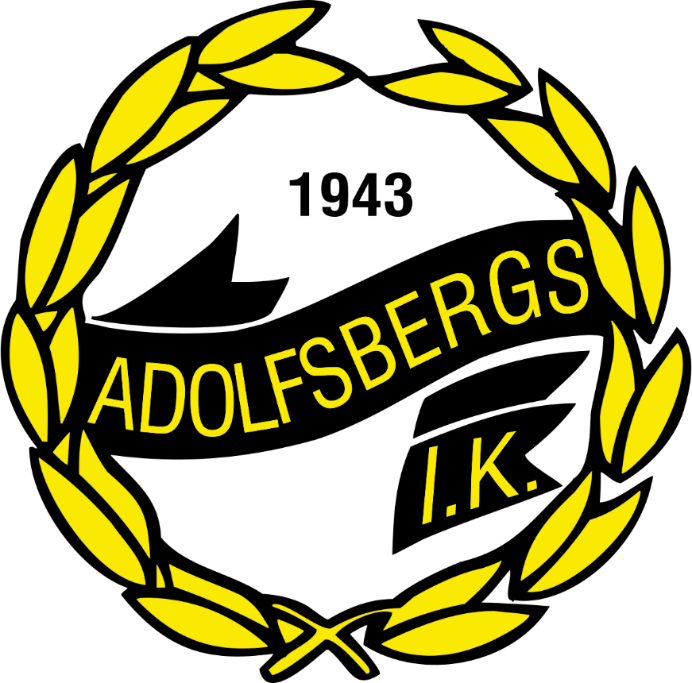 Sponsra Adolfsbergs IK P2014
Stötta ungdomsidrotten och marknadsför samtidigt företaget i ett positivt sammanhang
Obligatorisk info från respektive sponsor:
Kontaktperson och faktureringsadress
Företagslogotyp i EPS format, (går även med högupplöst PDF)
Företrädesvis vill vi trycka logotypen i en färg (vit). Om det finns önskemål från företag att ha fler / andra färger så finns även möjlighet till flerfärgstryck (något högre kostnad för tryck).När tryck av kläderna är klart skickar Klubbteamet faktura till respektive företag, alternativt att klubben fakturerar direkt mot företaget.
Det går också bra att göra ett individuellt upplägg vid önskemål.Kontakta Anders vid frågor 0709645896, anders.berg@epiroc.com